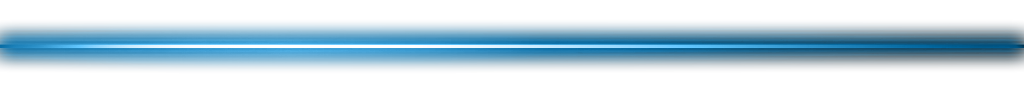 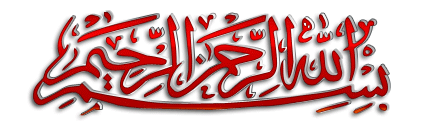 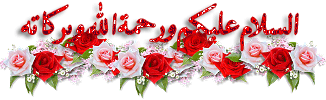 1
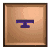 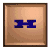 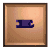 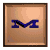 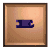 I
U
I
U
K
T
K
T
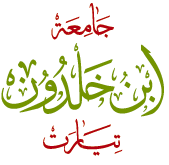 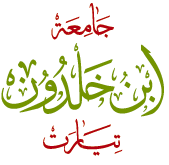 niversité     bn     haldoun –    iaret –

(U.I.K.T)
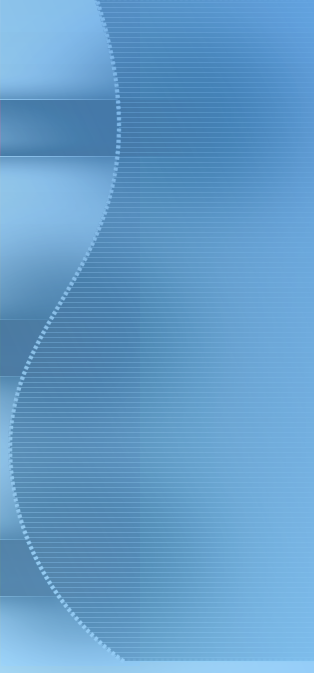 Module: APPLICATIONS Mobile
3ème Année Licence
Réalisé par : 
          BOUALEM Adda (UIKT, TIARET)
2017, 2018 Semester VI
Module: Applications Mobile
1
2
4
3
5
6
8
7
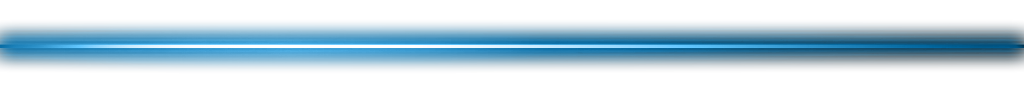 Introduction & Historique
Installation et configuration des outils
Une première application
La Partie IHM  (Création Statique)
Plan
La Partie IHM (Création dynamique)
Programmation JAVA
Base de données (SQLite)
3
Introduction & Historique
Historique
Les différentes plateformes mobiles :
Le marché des téléphones mobile est aujourd’hui dominé par cinq grandes entreprises de technologie  Smartphone  qui  sont :
Google,
Apple,
RIM,
Microsoft,
Nokia
Développent respectivement les systèmes d’exploitation :
Windows Phone 7,
Symbian OS
Ios,
BlackBerry OS,
Android,
Le système d’exploitation Android est actuellement l’OS le plus utilisé dans le monde faisant tourner des smartphones, tablettes, montres connectées, liseuses électroniques, télévisions interactives, et bien d’autres.
[Speaker Notes: Research  In  Motion 

Une liseuse1, est un appareil mobile conçu principalement pour lire des livres numériques (ou « livrels »2). L'appareil est doté d'un écran pour la lecture et doit permettre le stockage des publications numériques pour la création d'une bibliothèque numérique1

La télévision interactive, parfois abrégée par le sigle iTV (de l'anglais interactive television), est un terme générique qui concerne les différentes techniques permettant à un téléspectateur d'interagir avec le programme de télévision qu'il regarde.]
Historique
IOS SYSTEM
IOS: est le système d'exploitation mobile développé par Apple pour l'iPhone, l'iPod touch, et iPAD. 

Il est dérivé de Mac OSx dont il partage les fondations (le noyau hybride XNU basé sur le  micronoyau  Mach,  les  services  Unix  et  Cocoa,  etc.).  

iOS  comporte  quatre  couches d'abstraction, similaires à celles de Mac OS X : une couche  « Core OS », une couche  « Core 
Services », une couche « Media » et une couche « Cocoa ».
Cocoa est une API native d'Apple pour le développement orienté objet sur son système d'exploitation Mac OS X. C'est l'une des cinq API majeures disponibles pour Mac OS X, les autres étant : Carbon, la boîte à outils Macintosh (pour l'environnement obsolète Classic), POSIX (pour l'environnement BSD) et Java. Certains environnements, comme Perl et Ruby sont considérés comme mineurs, car ils n’ont pas accès à toutes les fonctionnalités et ne sont généralement pas utilisés pour le développement d'applications à part entière.

Un noyau de système d’exploitation, ou simplement noyau, ou kernel (en anglais1)
Core OS Layer
The Core OS layer contains the low-level features that most other technologies are built upon. Even if you do not use these technologies directly in your apps, they are most likely being used by other frameworks. And in situations where you need to explicitly deal with security or communicating with an external hardware accessory, you do so using the frameworks in this layer.
[Speaker Notes: Research  In  Motion 

Cocoa est une API native d'Apple pour le développement orienté objet sur son système d'exploitation Mac OS X. C'est l'une des cinq API majeures disponibles pour Mac OS X, les autres étant : Carbon, la boîte à outils Macintosh (pour l'environnement obsolète Classic), POSIX (pour l'environnement BSD) et Java. Certains environnements, comme Perl et Ruby sont considérés comme mineurs, car ils n’ont pas accès à toutes les fonctionnalités et ne sont généralement pas utilisés pour le développement d'applications à part entière.

Un noyau de système d’exploitation, ou simplement noyau, ou kernel (de l'anglais1)
Core OS Layer
The Core OS layer contains the low-level features that most other technologies are built upon. Even if you do not use these technologies directly in your apps, they are most likely being used by other frameworks. And in situations where you need to explicitly deal with security or communicating with an external hardware accessory, you do so using the frameworks in this layer.]
Historique
Symbian OS
Symbian OS a été développé par la société Symbian, 

Il comprend trois types de couche de l’interface de l’utilisateur (UI layer ou middleware du SE Symbian)


nous distinguons : La couche S60 développée par Nokia, 

UIQ par Sonny Ericsson et 

MOAP par NTT DoCoMo
[Speaker Notes: Research  In  Motion]
Historique
Windows Mobile (Windows Phone)
Windows Mobile a été développé par l’entreprise Microsoft. 

Pour cette raison, Windows Mobile  fonctionne  uniquement  sous  «  Windows  », 

Il  est  compatible  avec  tous  les  logiciels Windows.  

Il  offre  la  possibilité  de  télécharger,  de  jouer  les  chansons  et  de  regarder  la  TV  en ligne. 

Windows Mobile supporte aussi beaucoup de types d’audio et de vidéo.
[Speaker Notes: Research  In  Motion]
Historique
BlackBerry
BlackBerry  a  été  créé  par  Research  In  Motion  (RIM).

BlackBerry  fournit  le  service électronique pour les entreprises en utilisant BlackBerry Enterprise Server. 

Il comporte aussi la technologie de la pièce jointe qui supporte divers types de pièces jointes telles que les fichiers d’extensions 
.zip, .html, .doc, .dot, .ppt, .PDF, etc.

C’est pourquoi son service de messagerie électronique est 
meilleur que les autres plateformes.
[Speaker Notes: Research  In  Motion]
Historique
Android
C’est un système, open source qui utilise le noyau Linux. 

Il a été créée par Android, Inc. qui fut rachetée par Google en 2005. 

Android a été développé par l’Open Handset  Aliance. 

Il a été annoncé en  2007 et 

il est devenu  une  plateforme  ouverte  en  2008.  Android  est  un  OS  gratuit  et  complètement  ouvert. 

C'est-à-dire que le code source et les APIs sont ouvertes. Ainsi, les développeurs obtiennent la permission d’intégrer, d’agrandir et de replacer les composants existants.

Le développement d’applications pour Android s’effectue en Java en utilisant des bibliothèques spécifiques.
[Speaker Notes: Research  In  Motion]
Historique
Android
L'écosystème d'Android s'appuie sur deux piliers:

• le langage Java

• le SDK (software developement kit)qui permet d'avoir un environnement de développement facilitant la tâche du développeur

Le kit de développement donne accès à des exemples, de la documentation mais surtout à l'API de programmation du système et à un émulateur pour tester ses applications.
[Speaker Notes: Research  In  Motion]
Historique
Systèmes d'exploitation pour smartphone
Android, système d'exploitation développé par Google avec un noyau Linux
iOS (anciennement iPhone OS), développé par Apple
BlackBerry OS, développé par BlackBerry
Windows Phone, développé par Microsoft
Symbian, développé par Nokia
MeeGo, développé par Nokia et Intel (noyau Linux)
Palm OS, développé par Palm
Bada, développé par Samsung
Tango OS, prochaine génération de système d’exploration pour Smartphone par Kerple Computer (Linux)
Tizen, développé en partie par Samsung (pour ne plus être dépendant à Android, donc à Google)
Firefox OS, développé par la Mozilla Foundation
Ubuntu Touch, développé par Canonical (noyau Linux)
HP WebOS, développé par Palm
GNU/Linux (système d'exploitation open source/libre)
Sailfish OS, développé par Jolla Mer
OpenMoko
QtMoko
[Speaker Notes: Research  In  Motion]
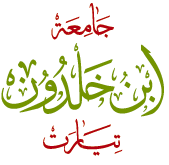 Développer avec Eclipse
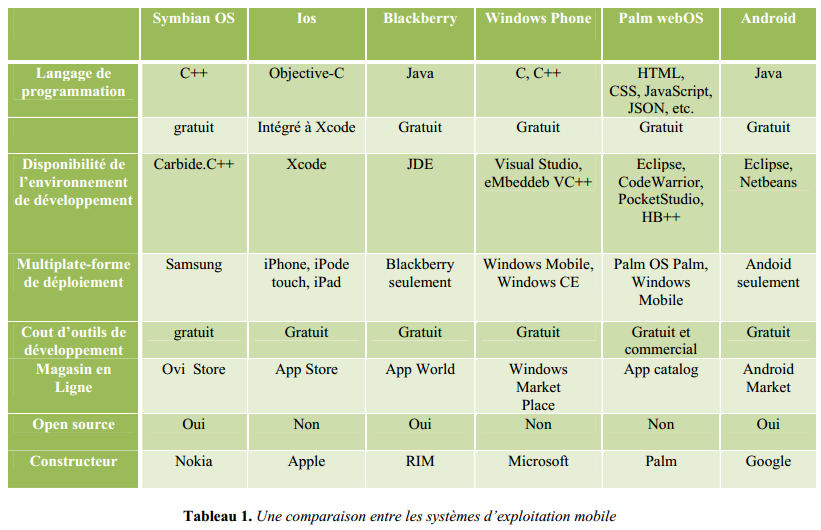 [Speaker Notes: Research  In  Motion]
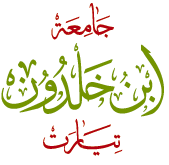 Développer avec Eclipse
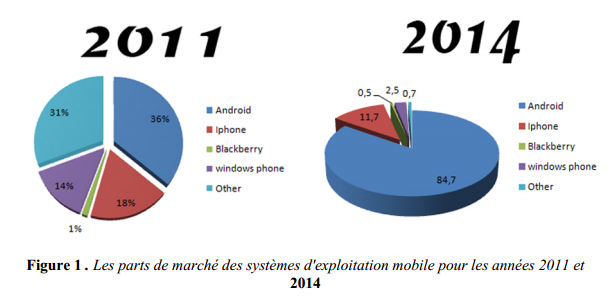 [Speaker Notes: Research  In  Motion]
Smartphones Statistiques
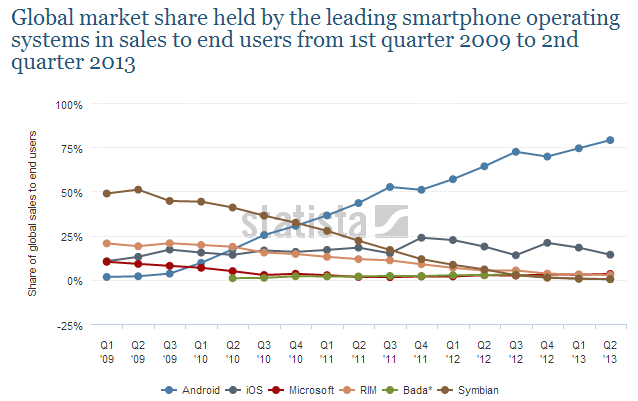 15
Plateforme Android
Le système d’exploitation Android est basé sur Linux. Au plus bas niveau de ce système se trouve un noyau Linux destiné à la gestion du matériel comme :

Drivers de ces terminaux, 
La gestion de la mémoire, 
La gestion des processus 
L’accès au réseau
…
16
Historique
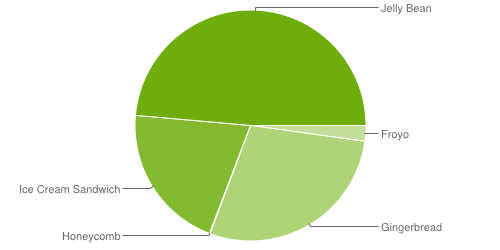 17
[Speaker Notes: http://developer.android.com/about/dashboards/index.html]
Téléchargement & Installation
Les Versions d’ Android
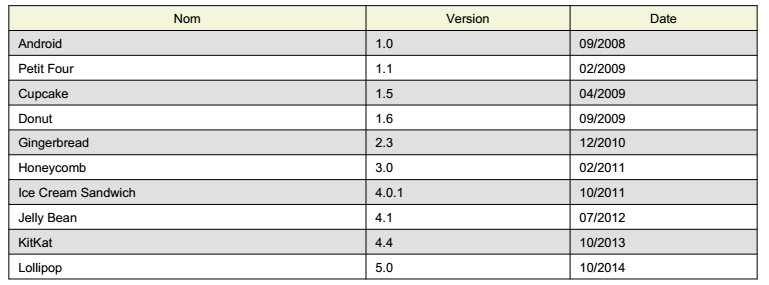 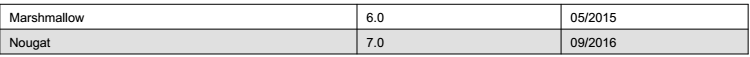 [Speaker Notes: Research  In  Motion]
Plateforme / Architecture
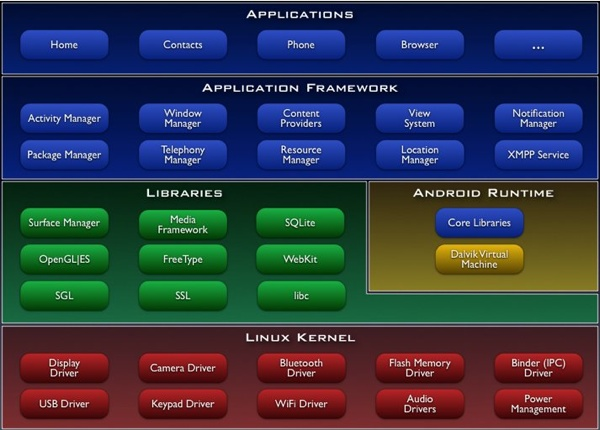 Applications: Produit final, ce que l’utilisateur voit, ce qui lui permet d’interagir avec le système (telephone, PDA, Tablet….)

Application FrameWork : Interface permettant aux developpeurs de dialoguer avec les librairies basiques d’Android 

Librairies : Middleware ecrit en C++, Librairies natives de Android manipulant le materiel 
Linux Kernel : Noyau Linux pour la gestion et la configuration du materiel 
Android Runtime: La machine virtuelle d’android; celui-ci nous facilite trop la vie puisqu’il se charge de la destruction des objets non utilises
Core Libraries : Ensemble de classe utilisés par la machine virtuelle
19
[Speaker Notes: Applications: Produit final, ce que l’utilisateur voit, ce qui lui permet d’interagir avec le système (telephone, PDA, Tablet….)
Application FrameWork : Interface permettant aux developpeurs de dialoguer avec les librairies basiques d’Android 
Librairies : Middleware ecrit en C++, Librairies natives de Android manipulant le materiel 
Linux Kernel : Noyau Linux pour la gestion et la configuration du materiel 
Android Runtime: La machine virtuelle d’android; celui-ci nous facilite trop la vie puisqu’il se charge de la destruction des objets non utilises
Core Libraries : Ensemble de classe utilisés par la machine virtuelle]
Historique
Installation et configuration des outils
Il existe deux plateformes en Java :
Le JRE (Java Runtime Environment), qui contient la JVM (Java Virtual Machine, les bibliothèques de base du langage ainsi que tous les composants nécessaires au lancement d'applications.(l'ensemble d'outils qui permettra d’exécuter des applications Java)
Le JDK (Java Development Kit), qui contient le JRE (afin d’exécuter les applications Java), mais aussi un ensemble d'outils pour compiler et déboguer le code.
Le lien de téléchargement est : http://www.oracle.com/technetwork/java/javase/downloads/index.html
[Speaker Notes: Research  In  Motion]
Installation & Configuration
Si votre Windows est 32 bit  alors copier coller le dossier dans n’importe quel répertoire  (mettez le dans le bureau)
Installer jdk-8u25-windows-x32 (jdk pour 32bit)  puis 
Installer installer_r24.0.1-windows_sdk
Si votre Windows est 64 bit  alors copier coller le dossier dans n’importe quel répertoire  (mettez le dans le bureau)
Installer jdk-8u25-windows-x64 (jdk pour 64bit)  puis, Installer installer_r24.0.1-windows_sdk
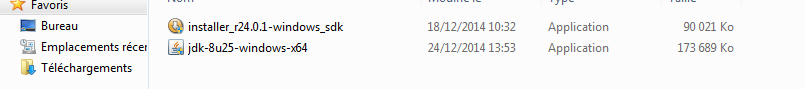 Lancer Eclipse, puis commencer la configuration:
Mentionnez SDK Location et la Workspace
[Speaker Notes: Research  In  Motion]
Installation & Configuration
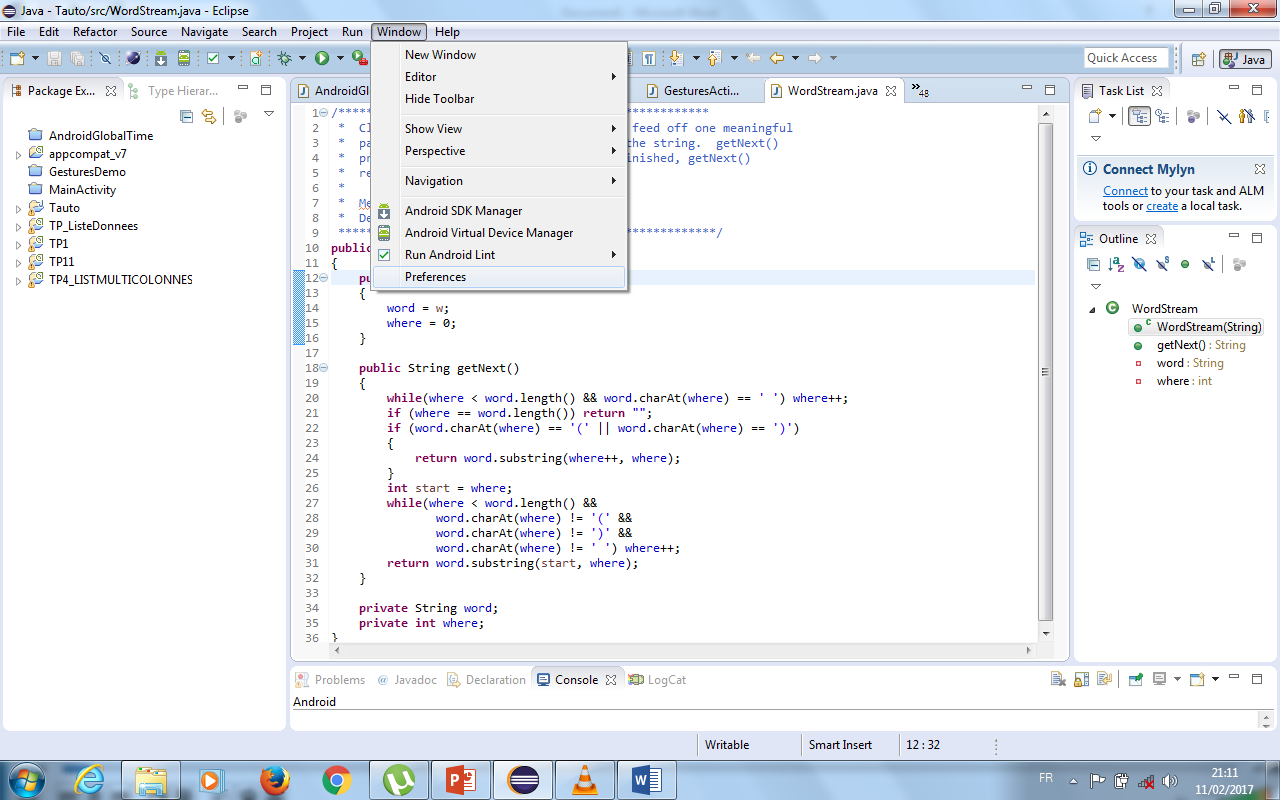 [Speaker Notes: Research  In  Motion]
Installation & Configuration
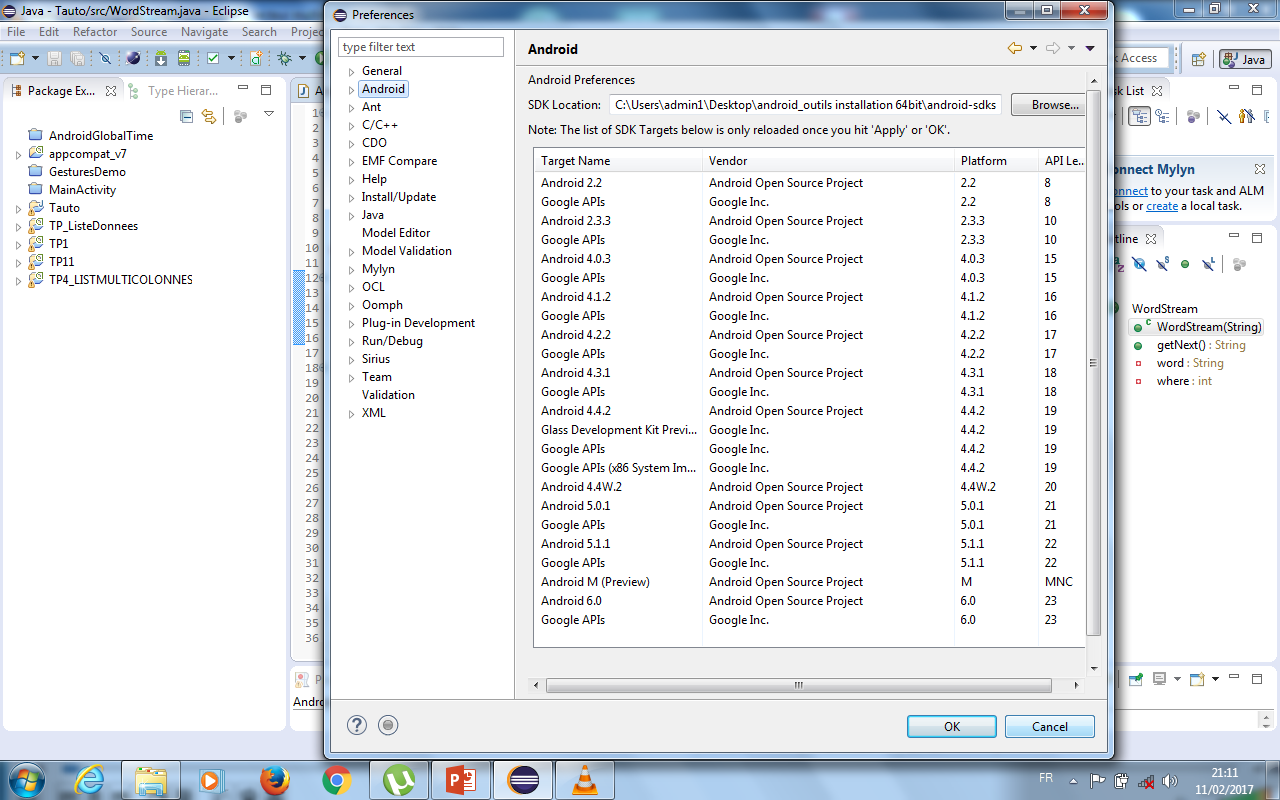 [Speaker Notes: Research  In  Motion]
Installation & Configuration
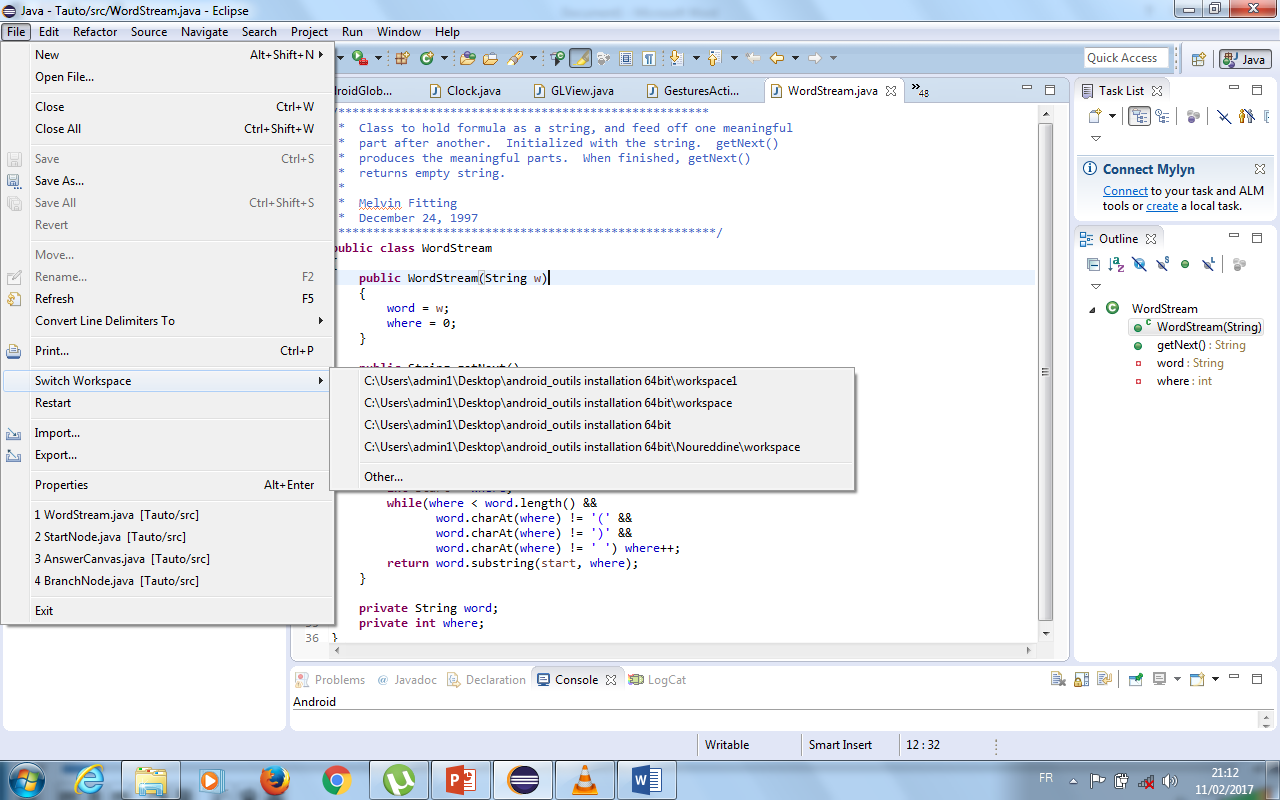 [Speaker Notes: Research  In  Motion]
Téléchargement & Installation
Télécharger et Installer SDK
C'est quoi un SDK?   (Software Developement Kit)
Un SDK, c'est-à-dire un kit de développement dans notre langue =
Un ensemble d'outils que met à disposition un éditeur afin de vous permettre de développer des applications pour un environnement précis.
Le SDK Android permet donc de développer des applications pour Android et uniquement pour Android.
[Speaker Notes: Research  In  Motion]
Téléchargement & Installation
Télécharger et Installer SDK
C'est quoi un SDK?
Cliquer sur USE AN EXISTING IDE puis sur Download the SDK Tools.

 Au premier lancement du SDK, un écran semblable à la figure suivante s'affichera.
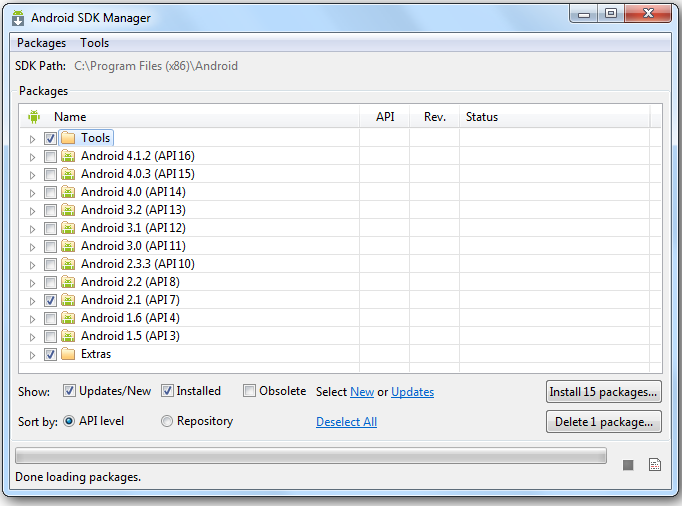 [Speaker Notes: Research  In  Motion]
Téléchargement & Installation
L'émulateur de téléphone : Android Virtual Device (AVD)
ADV Est un émulateur de terminal sous Android, c'est-à-dire que c'est un logiciel qui fait croire à votre ordinateur qu'il est un appareil sous Android.
La barre d'outils, visible à la figure suivante.
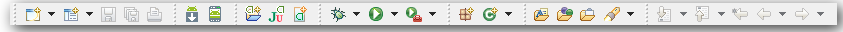 Vous voyez le couple d'icônes représenté à la figure suivante ? Celle de gauche permet d'ouvrir les outils du SDK et celle de droite permet d'ouvrir l'interface de gestion d'AVD. Cliquez dessus puis sur New… pour ajouter un nouvel AVD.
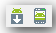 [Speaker Notes: Research  In  Motion]
Téléchargement & Installation
L'émulateur de téléphone : Android Virtual Device (AVD)
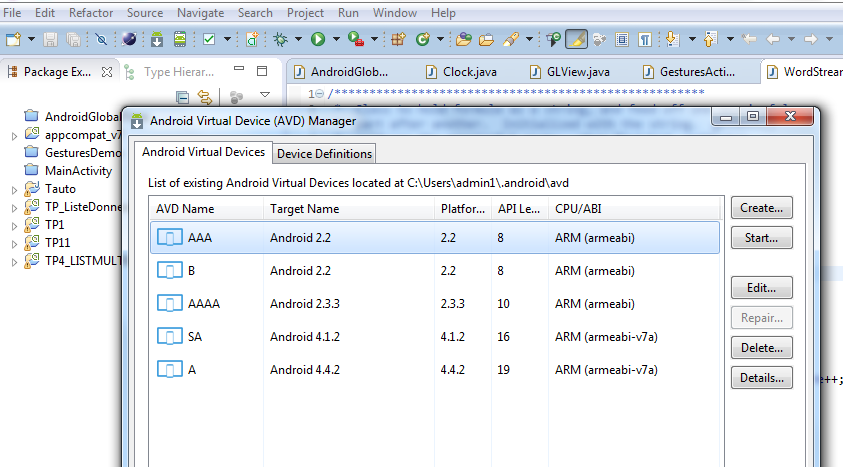 [Speaker Notes: Research  In  Motion]
Téléchargement & Installation
L'émulateur de téléphone : Android Virtual Device (AVD)
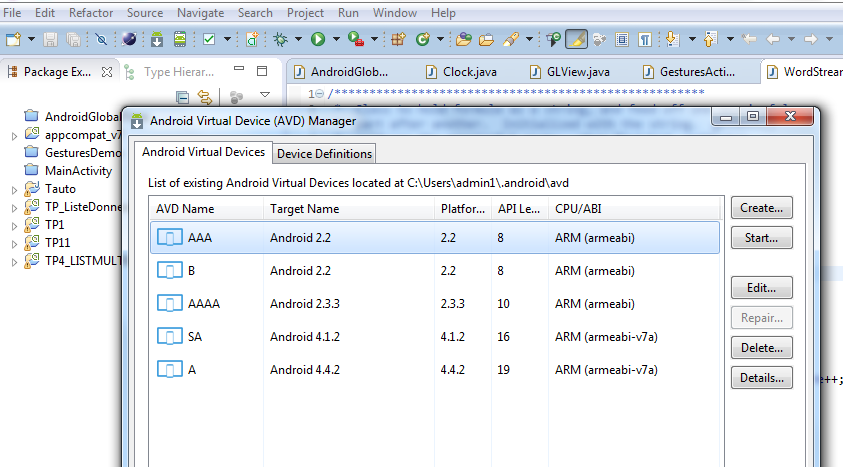 [Speaker Notes: Research  In  Motion]
Téléchargement & Installation
Concepts du Android
C'est quoi un SDK?   (Software Developement Kit)
Un SDK, c'est-à-dire un kit de développement dans notre langue =
Un ensemble d'outils que met à disposition un éditeur afin de vous permettre de développer des applications pour un environnement précis.
Le SDK Android permet donc de développer des applications pour Android et uniquement pour Android.
[Speaker Notes: Research  In  Motion]